SWG
Huisartsen Sneek
November 2017
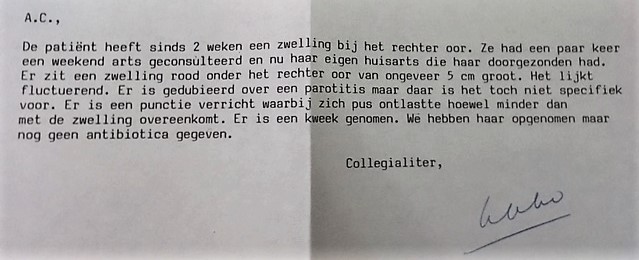 [Speaker Notes: Langdradig en uitgeschreven briefjes uit het verleden]
TLOC
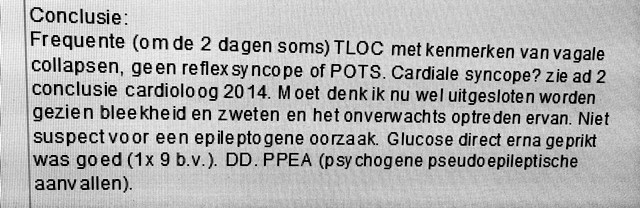 Total Loss of Cerebrum
Total Lack of Charism
Typisch Laag op de Curve
Transient Loss of Consciousness
[Speaker Notes: NEUROLOGIE
TRANSIENT LOSS OF CONSCIOUSNESS, HOW ABOUT POTS (Postural Orthostatic Tachycardia Syndrome) EN PPEA (psychogene pseudo epileptische aanvallen) ? ? ?]
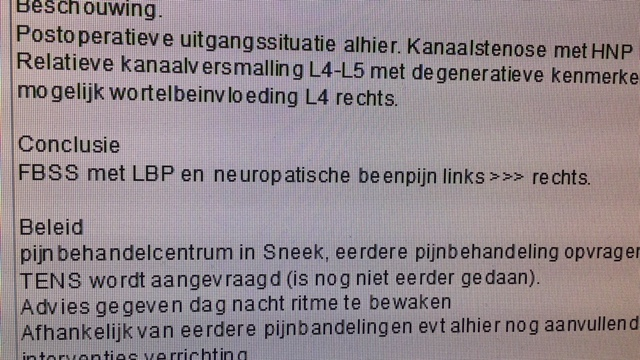 FBSS
Factorieel Bepaald Sensorisch Succes
Foot Bone Sugar Source
Festival Beest Sticker Setje
Failed Back Surgery Syndrome
[Speaker Notes: NEUROLOGIE
FAILED BACK SURGERY SYNDROME > VEEL PIJN]
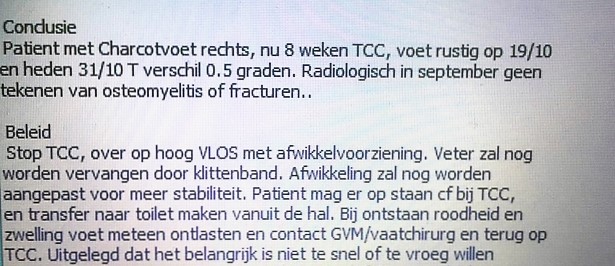 VLOS
VerLoskundige Op Springen
Vervelende Leugens Of Scheldwoorden
Vreselijk Leuke Opname Stijl
VoorLopige Orthopedische Schoen
[Speaker Notes: REVALIDATIE
VOORLOPIGE ORTHOPEDISCHE SCHOEN EN DUS OOK EEN DOS]
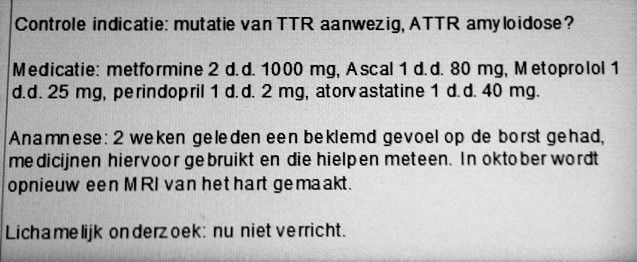 TTR
Te Trage respons
Time in Therapeutic Range
Ti Ta Ramipril
Transthyretine
[Speaker Notes: CARDIOLOGIE / INTERNE GENEESKUNDE
TTR -  MUTATIE BIJ AMYLOIDOSE]
BCD schroef
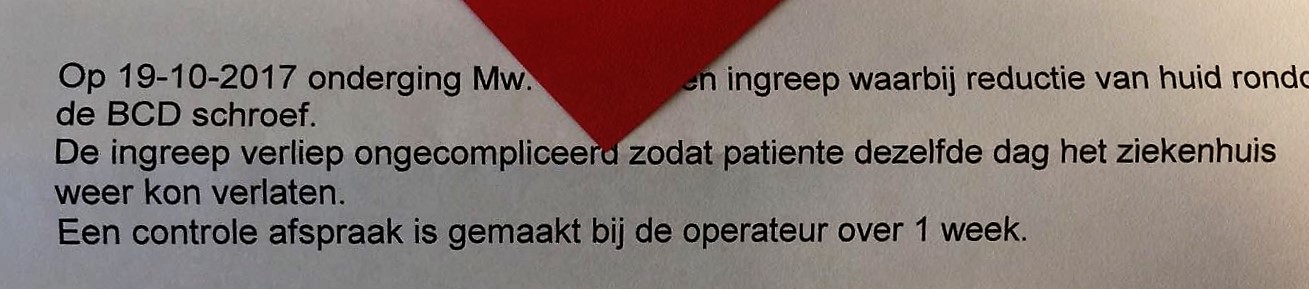 Botte Collega Ontduiken
Bruine Cerumen Doos
Bone Conduction Device
[Speaker Notes: KNO
BONE CONDUCTION DEVICE >  IN HET BOT VERANKERD HOORTOESTEL. DUS OOK SCHROEVEN BIJ DE KNO]
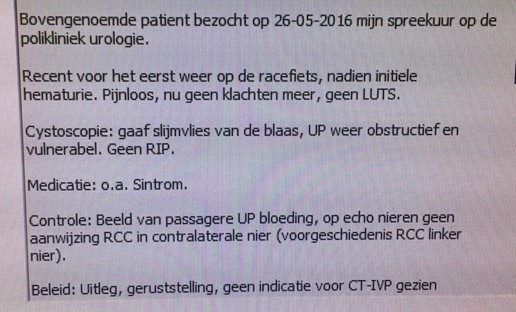 RCC links
Rode Cellen Club
Reactionaire ChaCha
Renal Cell Carcinoma
[Speaker Notes: UROLOGIE
RENAL CELL CARCINOMA]
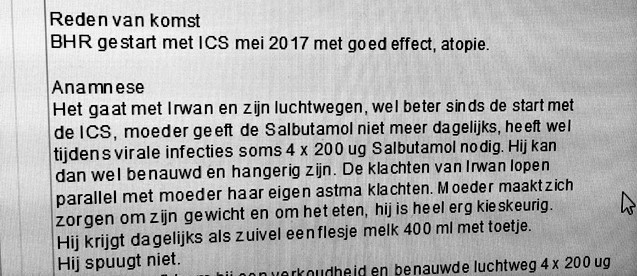 BHR
Buitengewoon Hoge Respons
Bewust Hyperventilerende Reactie
Bronchiale HyperReactiviteit
[Speaker Notes: KINDERGENEESKUNDE
BRONCHIALE HYPERREACTIVITEIT > KIESKEURIGE ETER]
CADASIL
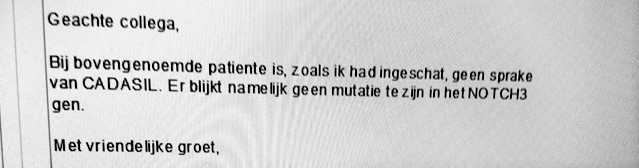 ???
Cerebral Autosomal Dominant Arteriopathy with Subcortical Infarcts and Leukoencephalopathy
[Speaker Notes: NEUROLOGIE
U had vast al gedacht….
cerebral autosomal dominant arteriopathy with subcortical infarcts and leukoencephalopathy 
Zoals ik al dacht…..]
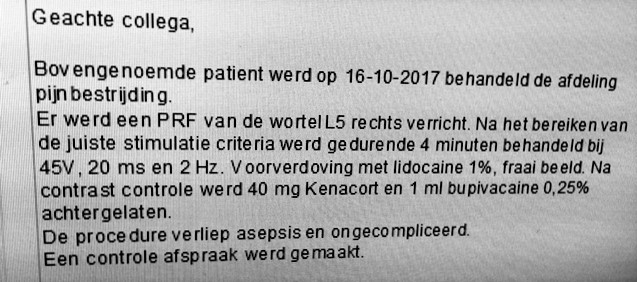 PRF behandeling
Peri Rectale Flatulentie behandeling
Post Rectale Fistel behandeling
PRoeF behandeling
Pulsed Radio Frequente behandeling
[Speaker Notes: ANAESTHESIE
Intervalstroom i.p.v. continustroom voor wortelblokkade]
SWG
Sneek Werkt Gewoonweg !

Take Home Message
“Tijdwinst kost soms veel tijd”
“De betekenis van helderheid maakt soms troebel”